Greek and Latin Roots:the building blocks of scientific writing
Beatrice Clegg – Centre for Language Education
cleggbd@sustech.edu.cn
What do these characters have in common?
快
恋
惠
怩
怏
What do these words have in common?
Aquarium (水族箱)
Hydrogen (氢气)
Dehydrated (脱水)
Aquamarine (青色)
Hydroelectric (水电)
What do these words have in common?
Aquarium (水族箱)
Hydrogen (氢气)
Dehydrated (脱水)
Aquamarine (青色)
Hydroelectric (水电)
What do these words have in common?
Aquarium (水族箱)
Hydrogen (氢气)
Dehydrated (脱水)
Aquamarine (青色)
Hydroelectric (水电)
Remember these festivals
A
B
All Hallows’ Eve
 Bonfire Night
 Pancake Day
 Epiphany
Saint George’s Day
 Saint Patrick’s Day
 Saint David’s Day
 Saint Andrew’s Day
Why learn Greek and Latin roots?
Greek and Latin roots = English’s radicals (偏旁)
 Familiarity when reading
 Remembering vocabulary
 Grouping
 Spelling
 Creating new words
Where do we use Latin and Greek in science?
Your card has either an affix (prefix or suffix) or a root

 Think of as many scientific words containing your affix or root as you can
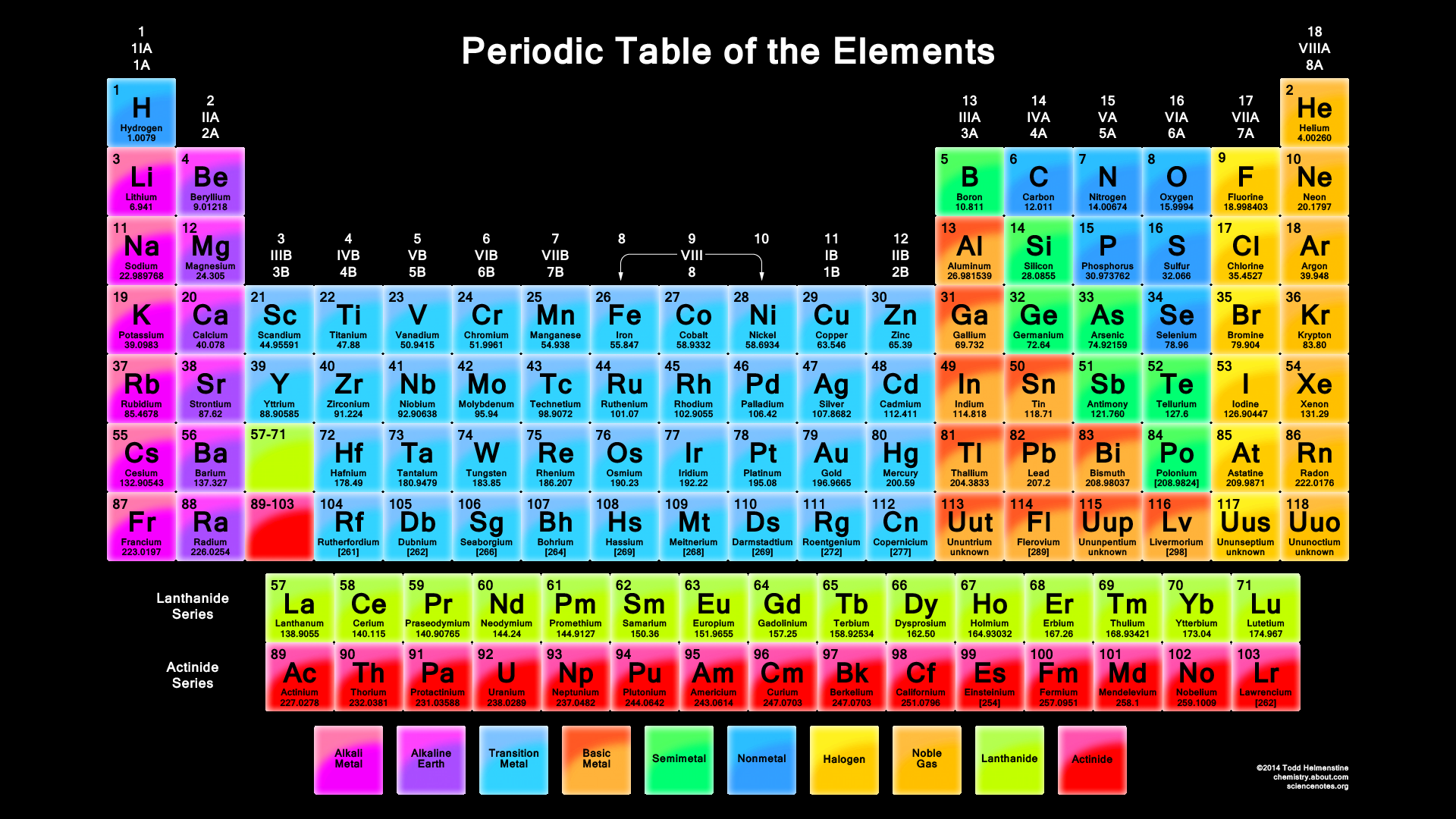 Biology
bio (life) + ology (the study of) = the study of life
 
photo = light
syn = together
thesis = put/collect
 photosynthesis = 光合作用
Chemistry
hydrogen 
Hydro = water
Gen = create/origin

When burned hydrogen creates water.
Maths
Calyx = stone
 Calculus 
 Calculate
 Calcium
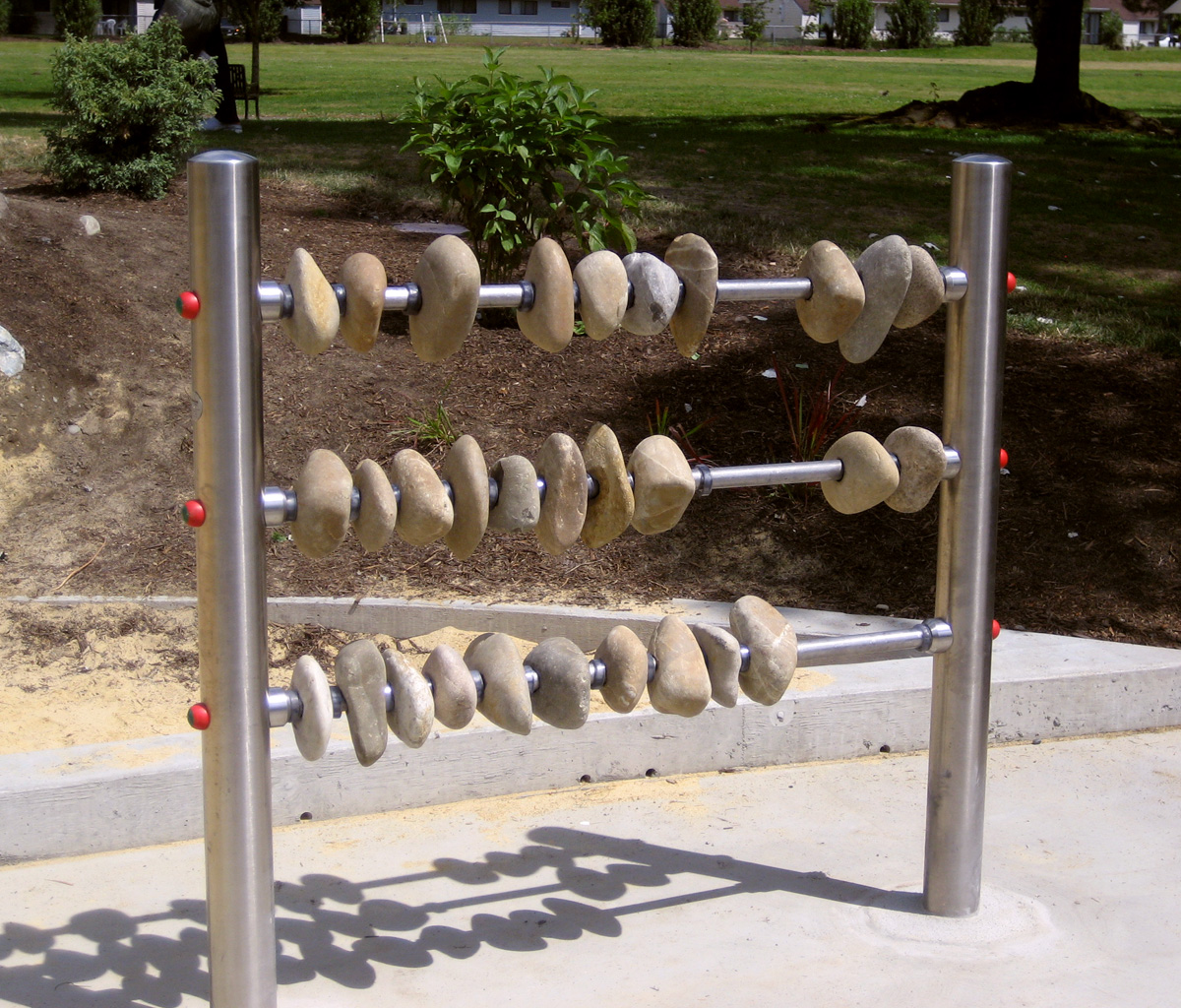 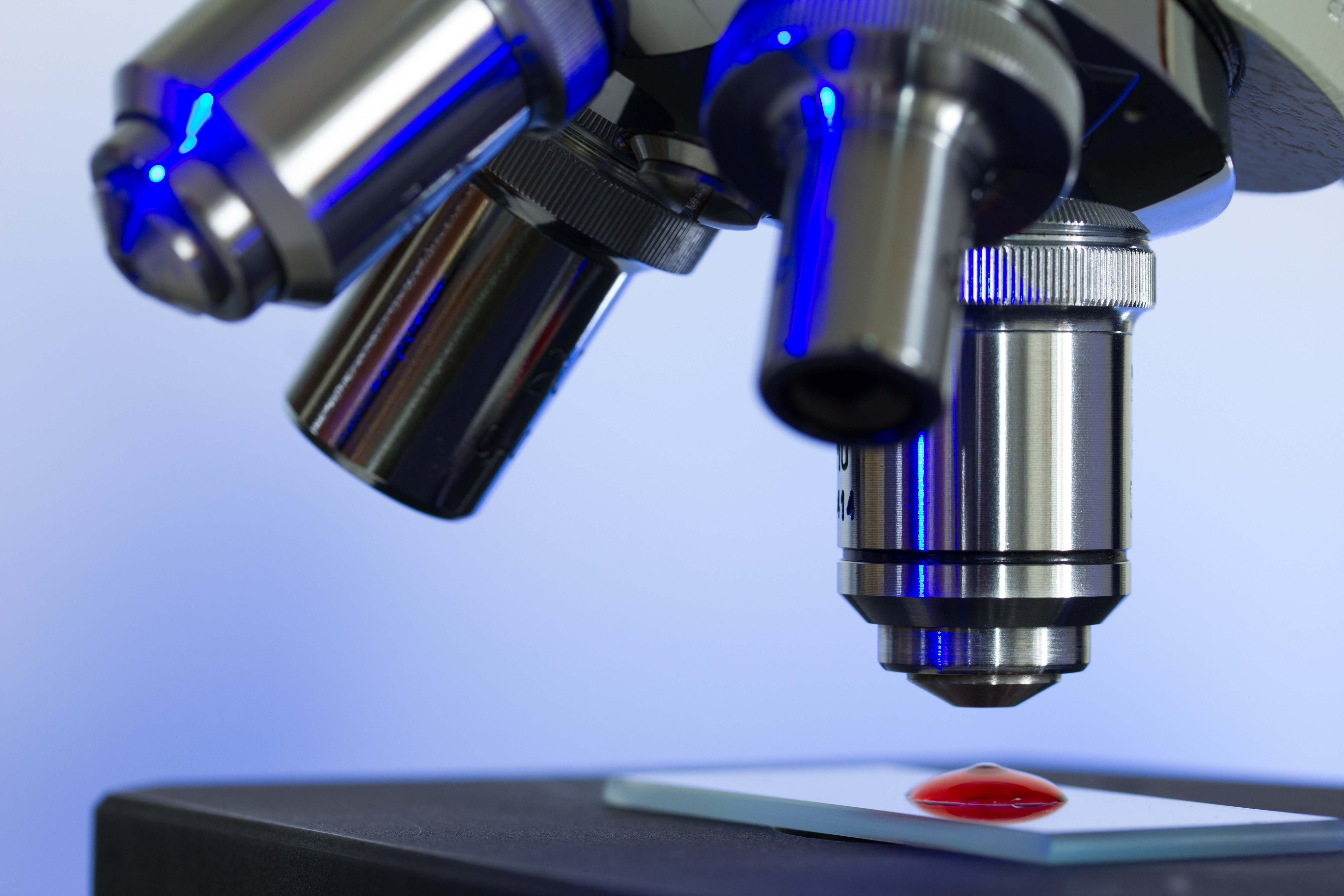 Microscopy
micro - scopy
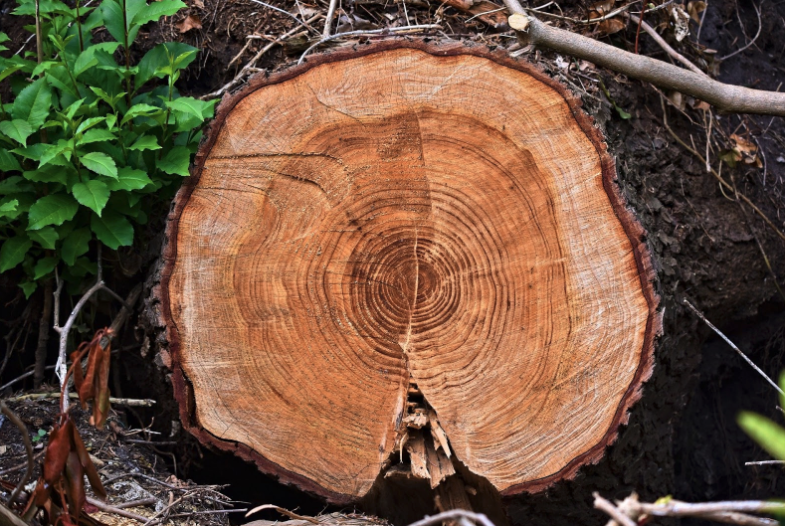 Dendrochronology
Dendro – chrono - ology
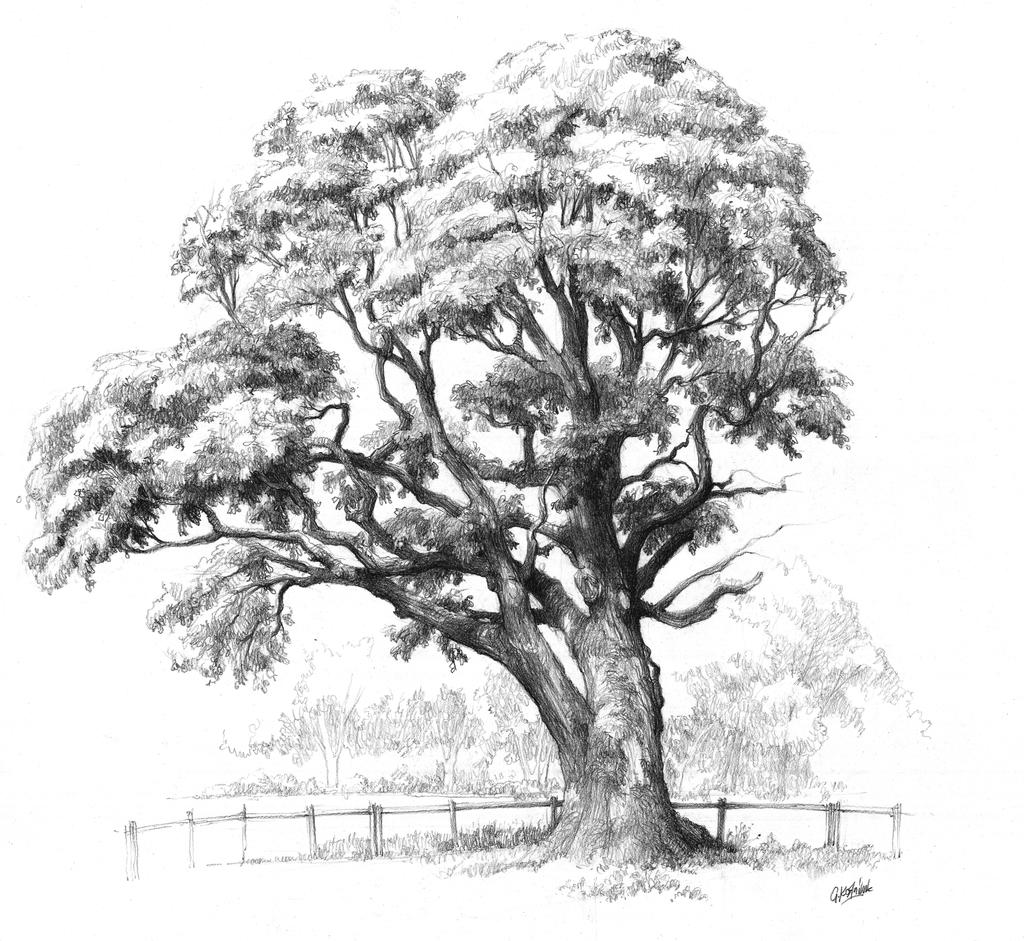 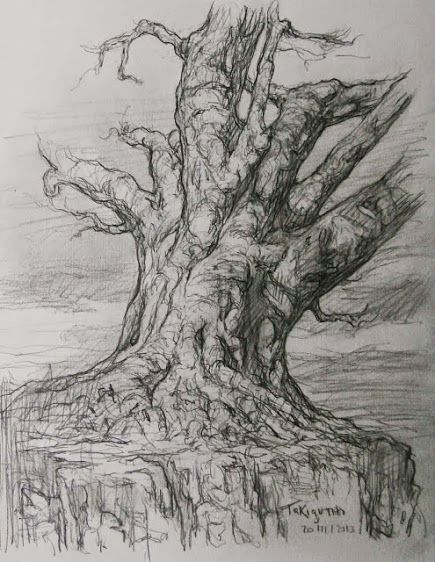 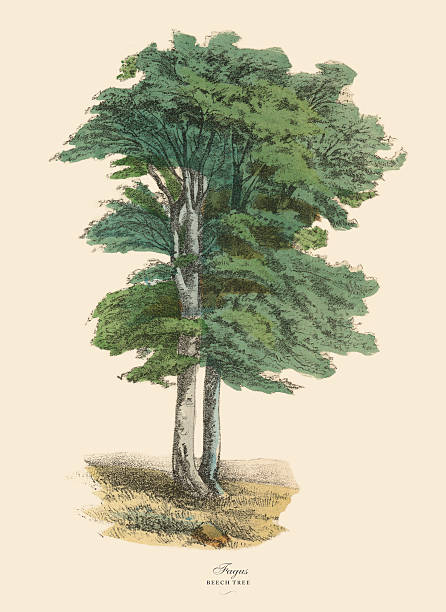 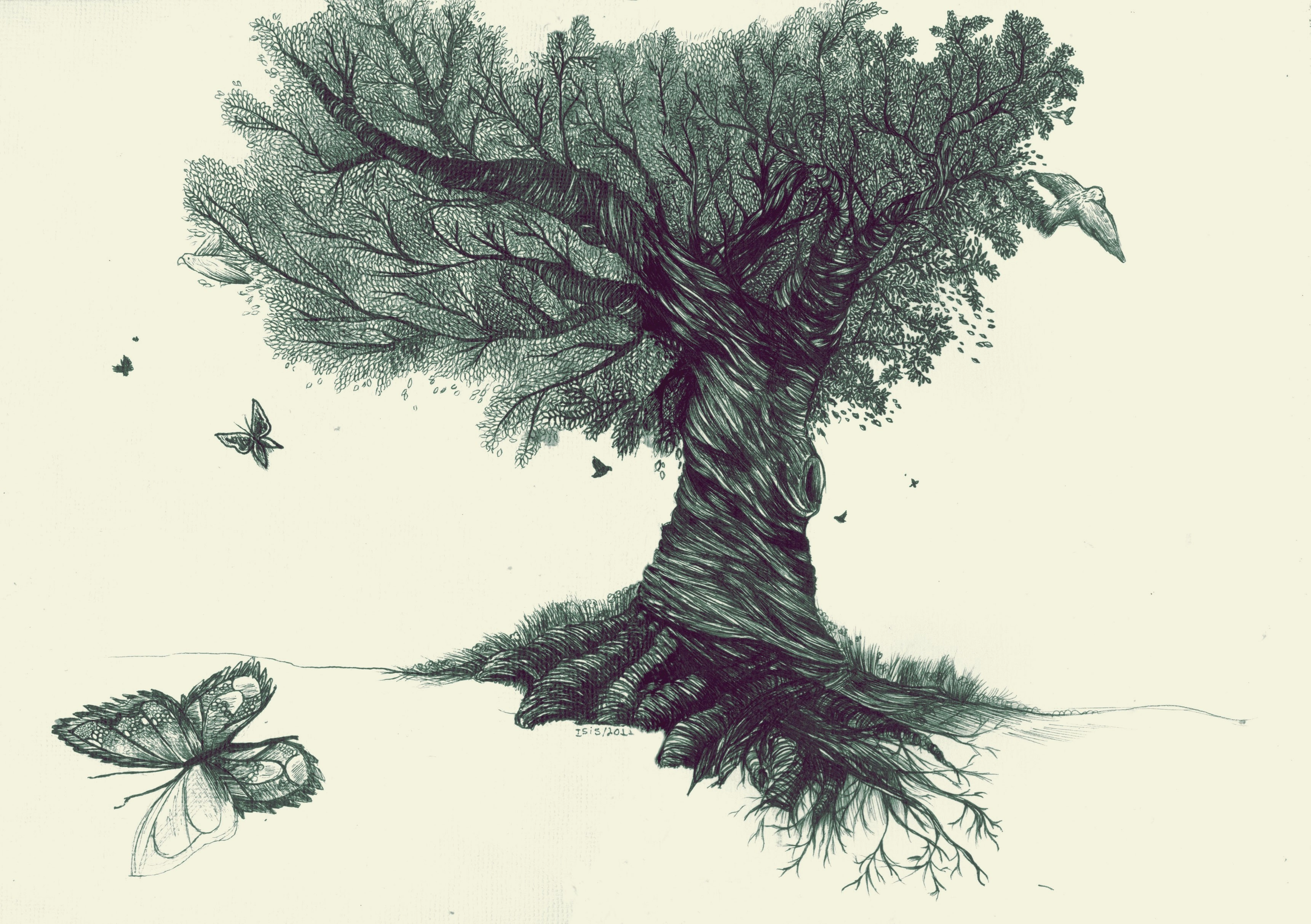 Dendrographydendro - graphy
Making your own words
Find 1 or 2 other people to put your cards together and make a word
Common endings
geography = ?
(geo = Earth)

android =?
(andro = human) 

spectrometry = ?
(spectrum = waves)
-metry: measurement
-ism: belief in/theory of
-oid: looks like
-ology: study of
-graphy: writing/drawing of
Conjugating Endings: Verbs to nouns
navi = boat; clari = clear; parti = part
Conjugating Endings: Diminutives
mole = mass; modus = measurement; nux = nut
Further Reading on Endings
https://erenow.net/common/
	Search Greek and Latin roots of English

https://www.oakton.edu/
	Search Latin roots in English
Conclusion
Roots can show us the meaning behind a word, making it easier to understand concepts
Learning building blocks is easier than memorising separate words
Understanding how to conjugate endings improves your spelling and writing accuracy